Willingness-to-Pay for Red Tide Mitigation, Control and Prevention Strategies: A Case Study of Florida Coastal Residents
Kristen Lucas
Dr. Sherry Larkin
Dr. Chuck Adams
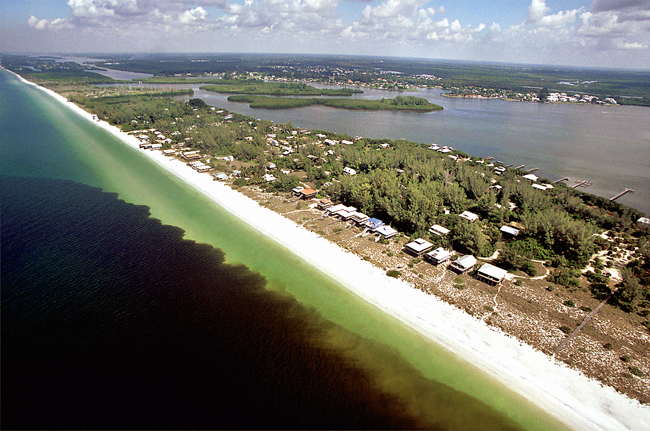 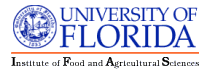 Survey Information
14,400 mail surveys
1,454 responses
Funded by Florida Wildlife Commission
Topics:
Level of knowledge
Level of concern
Information sources
Willingness-to-pay
North Central:  1,674
(St. Johns, Flagler, Volusia, and Brevard)
Northwest: 6,102
(Gulf, Franklin, Bay, and Okaloosa)
Southwest : 6,624
(Manatee, Sarasota, Charlotte, and Lee)
Demographics
Age distribution
(years):
N=1,426
Average age of respondents:	59.9 years
Average length of Florida residency:	24.2 years
[Speaker Notes: 72% over 50 years of age]
Education:
N=1,431
Annual Income:
N=1,322
[Speaker Notes: 60% college graduate or higher
Over 50% are in the lowest income bracket (many retirees)]
How many miles (by car) do you live to the coast?
N=1,426
(Average miles of residence to coast = 8.7 miles)
[Speaker Notes: 67% live within 10 miles of coast
11% lived directly on the beach]
How dependent are you on coastal water quality and quantity?
N=1,338
[Speaker Notes: Not at all scine I don’t plant plants, fish or live on the beach
Somewhat because I water my lawn, and occasionally fish or visit the beach
Very, it is important to my recreation or livelihood.]
Awareness, Experience, Knowledge and Concern
Are you aware of the coastal condition known as Red Tide?
Are you at all concerned about Florida Red Tide Events?
N=1,431
N=1,305
[Speaker Notes: No respondents were asked to skip directly to the demographics section]
What is the one reason you are at least somewhat concerned about red tide events in Florida?
What is the one reason you are generally not concerned about red tide events in Florida?
N=287
N=858
What has been your experience with red tide in Florida?
Yes
No
N
Do you believe each statement is True (T) or False (F) with respect to red tides in Florida? If you are unsure, please circle don’t know (DK):
T
F
DK
N
CON’T
N
T
F
DK
Information
Which of the following statements best describes how frequently you seek information about Florida red tides?
Willingness-to pay
Respondents presented with 3 WTP scenarios
Prevention
Control
Mitigation

3 price levels: High, Medium and Low

Surveys randomized: 18 versions

Follow-up questions for each scenario
“Yes” responses asked about the certainty of their response
“No” responses asked if there is any amount they would be WTP

Respondents asked to evaluate each independently
Mitigation:
Would you pay a one-time donation of $X into a trust fund for access to information provided by a Beach Reporting System for the next three years?
Average days spent at beach, per year:
49 days
Control:
Would you vote for a 3-year ad-valorem fee of $X per $100,000 of the assessed value of all taxable property in your county to fund a local Red Tide Control program?
Did you pay property taxes in the state of Florida in 2009?
Yes: 87%	No: 13%
In general, which type of control most appeals to you?
Biological: 56%	Chemical: 21%	Neither: 23%
Prevention:
Would you vote for a X% tax on all fertilizer sales to support a long-run prevention program?
Would this program cost you more because you use plant fertilizers in Florida?
55% Yes		45% No
Of the three types of red tide programs you just evaluated, which would you prefer if the State of Florida only had funds for one?
Methodology
Preliminary modeling in LIMDEP using logit distribution

dichotomous choice (DC) model to estimate “yes” or “no” binary response for each WTP scenario

separate model for each scenario

independent variables include demographics, location, concern with red tide, dependence on local water quality, and the order in which the scenario appears.

distinct variable that is based on whether respondent is affected by strategy for each model
Willingness to Pay
Binomial Logit: Mitigation
*Variables significant at 5% level
Notes: 
N=832;	 2=130.93;	LnL=-485.70;	69% correct predictions
Binomial Logit: Control
*Variables significant at 5% level
Notes: 
N=997;		 2=296.97;	LnL=-542.49;	71% correct predictions
Binomial Logit: Prevention
*Variables significant at 5% level
Notes: 
N=1016;	 	2=292.39;	LnL=-525.44;	74% correct predictions
Summary Observations:
Sample concerned with red tide mostly due to health issues

Knowledge of safety of seafood consumption during red tide events lacking

Sample prefers biological to chemical

Sample prefers prevention strategies
Future Steps
Ordered model: recode binary response variable using respondent’s level of certainty

Probit or other distributions

Functional forms and interaction terms

Follow up phone interviews
Comments?
Kristen Lucas
Dr. Sherry Larkin
Dr. Chuck Adams
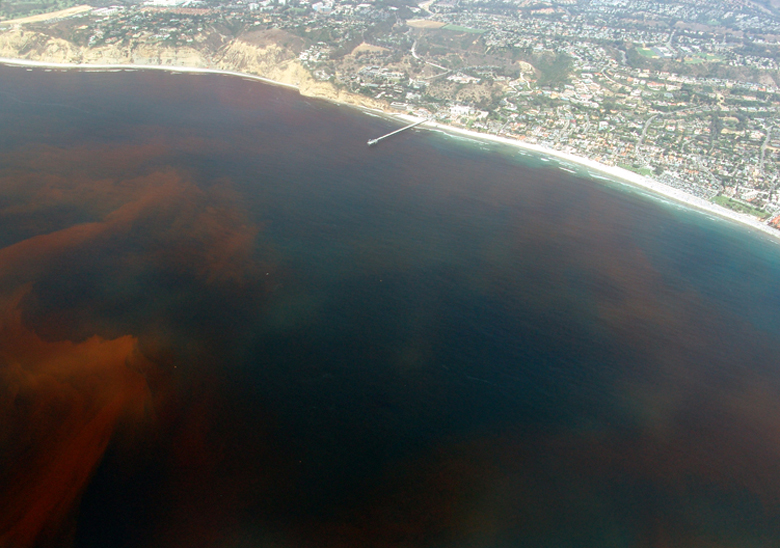